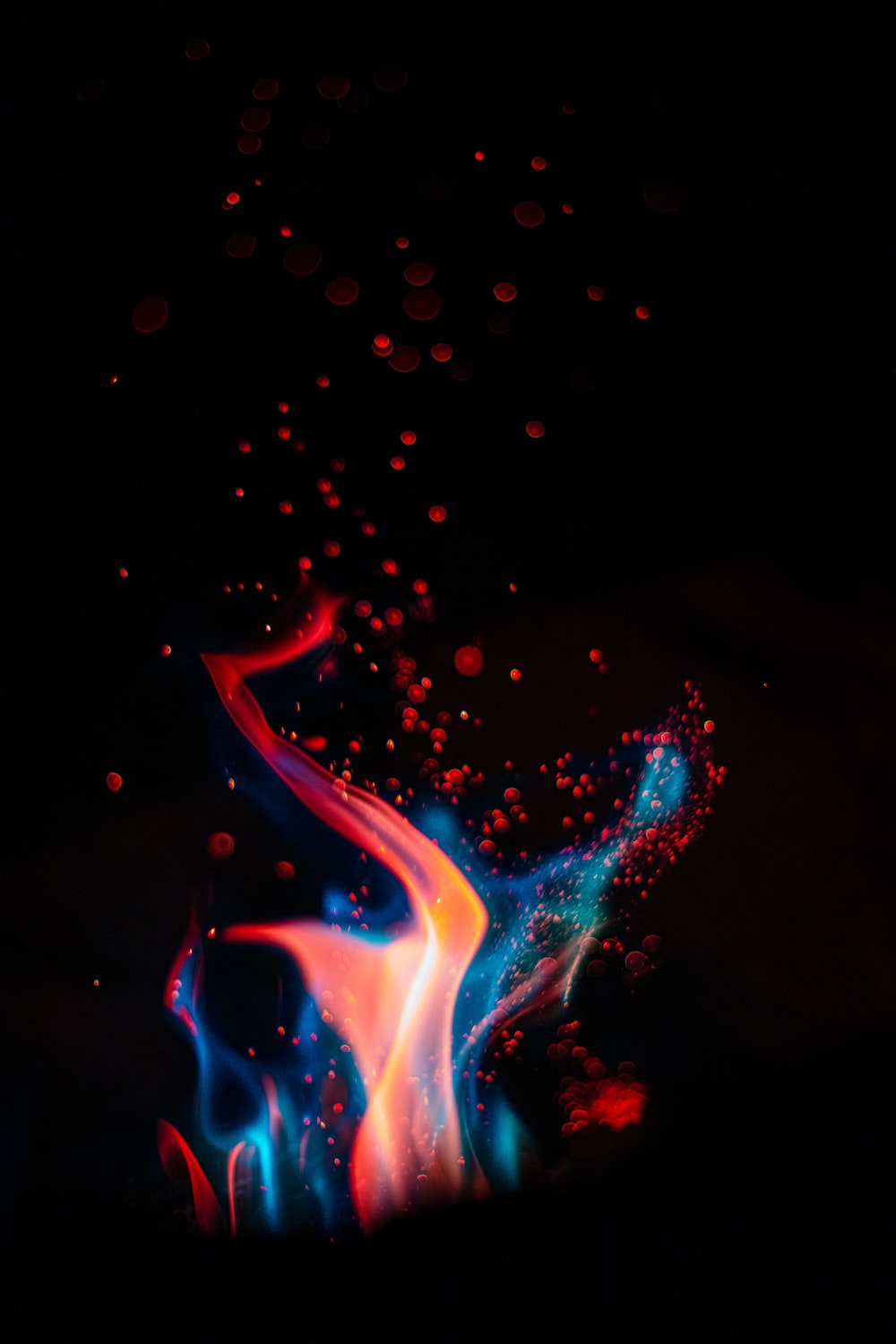 Hot In Here!
Guest House of Milwaukee:  Increasing the frequency of WIRT implementation by CCS Case Coordinators
Change Team
CCS Care Coordinators
CCS Supervisor
CCS MHP/SAP
QA Auditor
CCS Director
aim
Increase the frequency of Wisconsin Recovery Thermometer (WIRT) implementation by CCS Case Coordinators as documented in Provider Connect.
change
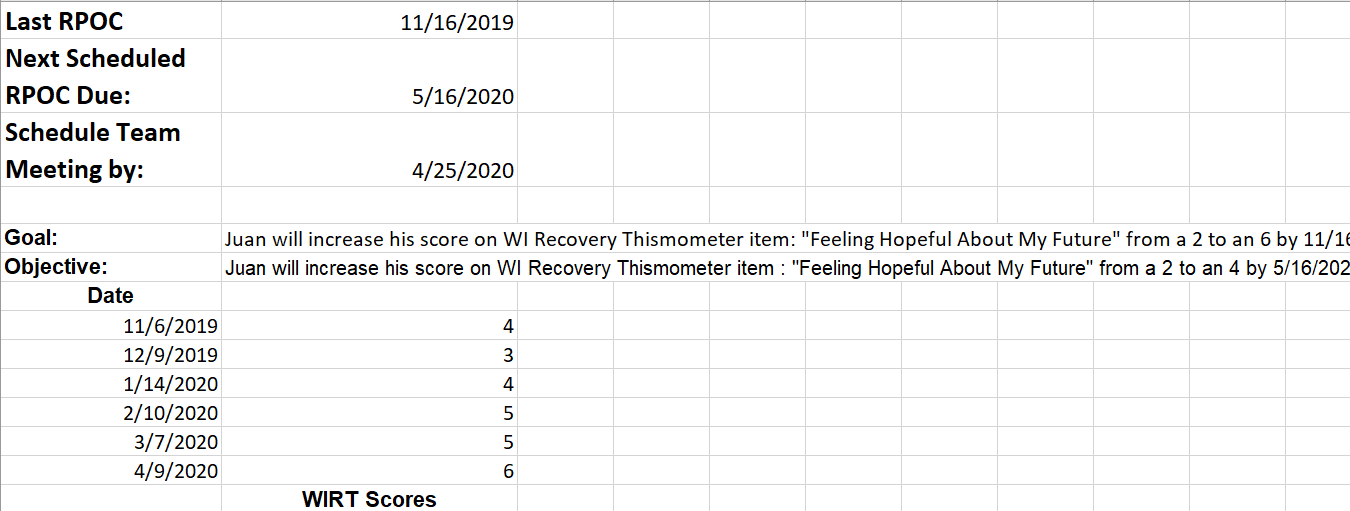 CC’s identified use of tracking tool via consensus. It was distributed and trained to in March. Implemented effective April 1.

Target: Increase the frequency of Wisconsin Recovery Thermometer (WIRT) implementation by CCS Case Coordinators as documented in Provider Connect by 25% to 75% overall
Results
Post-test
Pre-test
(Includes only Consumers enrolled in all 4 months)
Next steps: Adapt
Improvement made
More is needed
Improvement was made (14%) but the goal was not met (25%).
Add reminders from tickler to calendar.
impact
Evaluation
Sustainability
Data confounds include:
Staff turnover (1) & vacancies (2)
Staff delay in implementation (1)
Staff office relocation – all
Delays in discharging disengaged consumers
Increase in consumer meeting cancellations
Hire and train new staff 
Increase individual staff oversight& accountability for implementation
Continue to identify and discharge or re-engage consumers in a timely manner
Add reminders based off tickler report to calendar
Sustainability con’t
Sustain leader: Linsey 
Monitoring: Andrea
Executive Sponsor: Samella